ПРИОРИТЕТНЫЙ ПРОЕКТ «СОЗДАНИЕ НОВОЙ МОДЕЛИ МЕДИЦИНСКОЙ ОРГАНИЗАЦИИ, ОКАЗЫВАЮЩЕЙ ПЕРВИЧНУЮ МЕДИКО-САНИТАРНУЮ ПОМОЩЬ»
ГБУЗ НО Городская больница №37
ПАСПОРТ ПРОЕКТА «Медицинская организация (ГБУЗ НО «Городская больница №37» (поликлиника)»«Проект №1 «Оптимизация работа регистратуры медицинской организации»
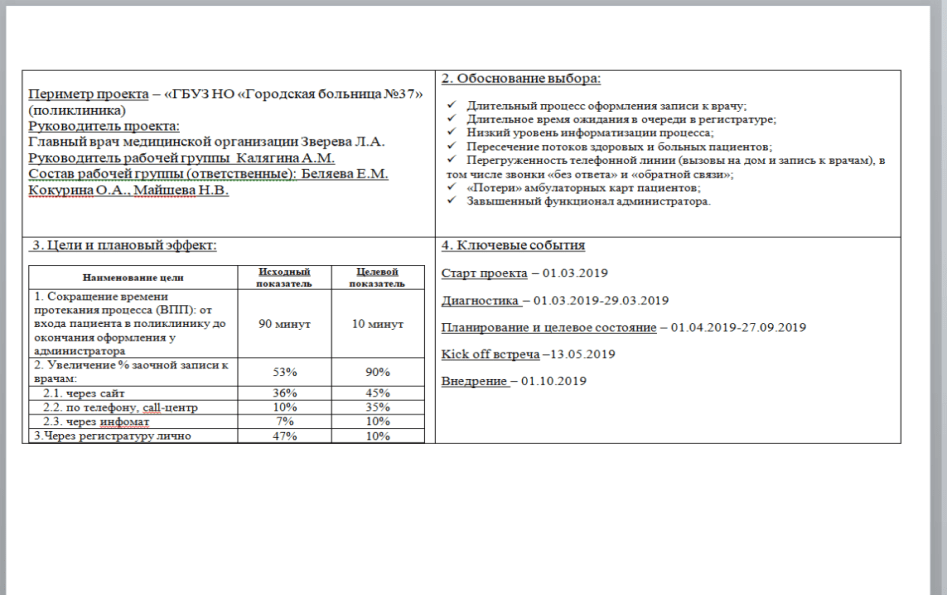 Регистратура , поликлиника Ленина, д. 100, БЫЛО
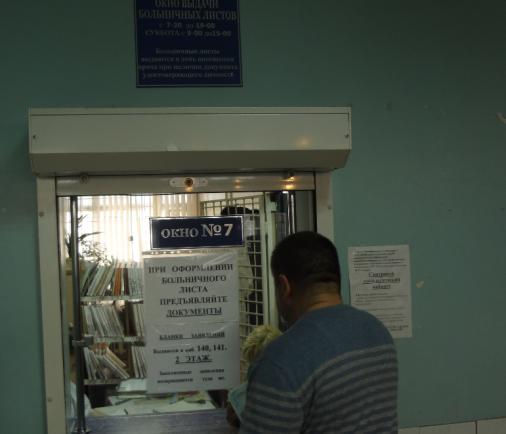 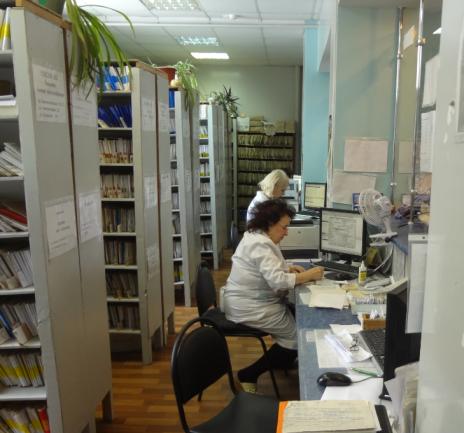 Регистратура , поликлиника Ленина, д. 100, БЫЛО
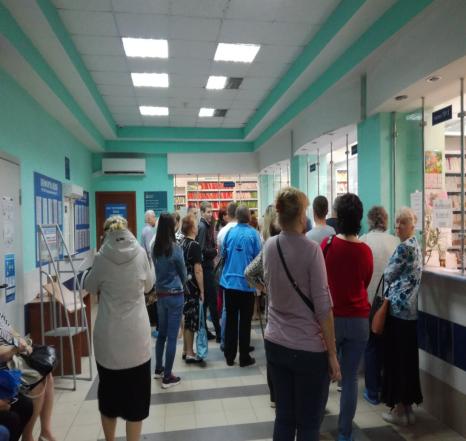 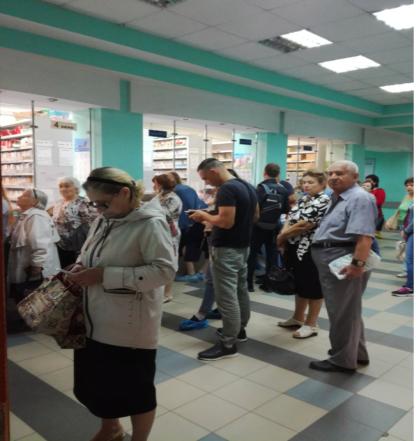 Регистратура , поликлиника Ленина, д. 100, стало
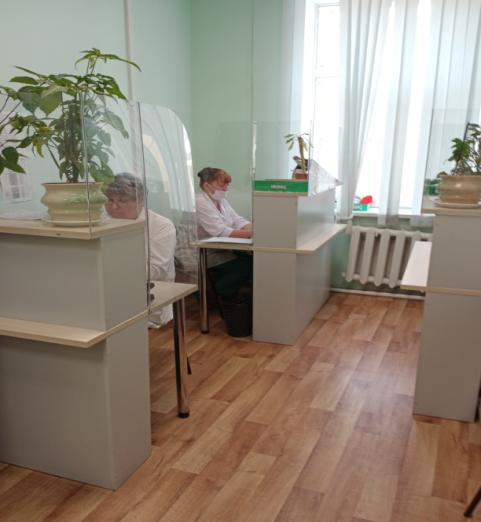 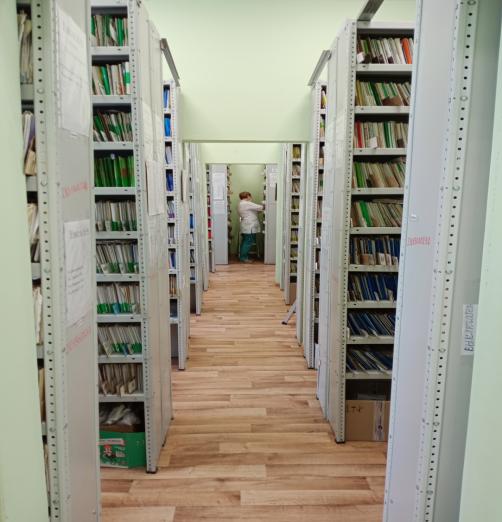 Регистратура , поликлиника Ленина, д. 100, стало
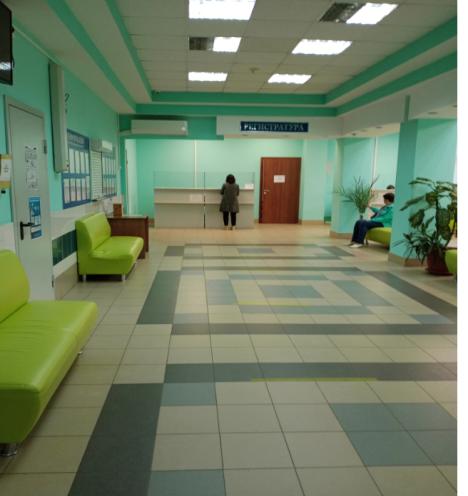 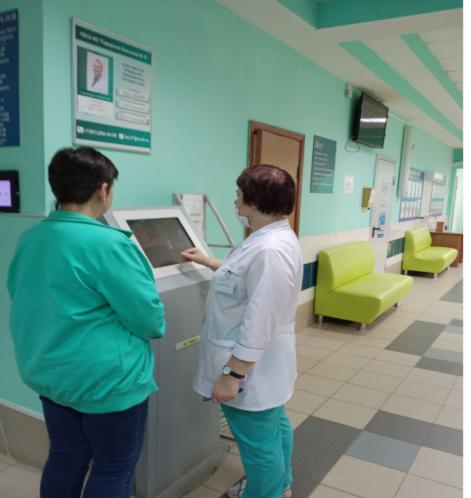 Разработаны рабочие стандарты
Рабочий стандарт на рабочее место-Запись пациента на прием к врачу
Рабочий стандарт на рабочее место-Подбор мед.карты на текущий прием к специалисту
Рабочий стандарт на рабочее место-оформление вызова врача на дом
Рабочий стандарт на рабочее место-Предварительная запись на прием к врачу через инфомат.
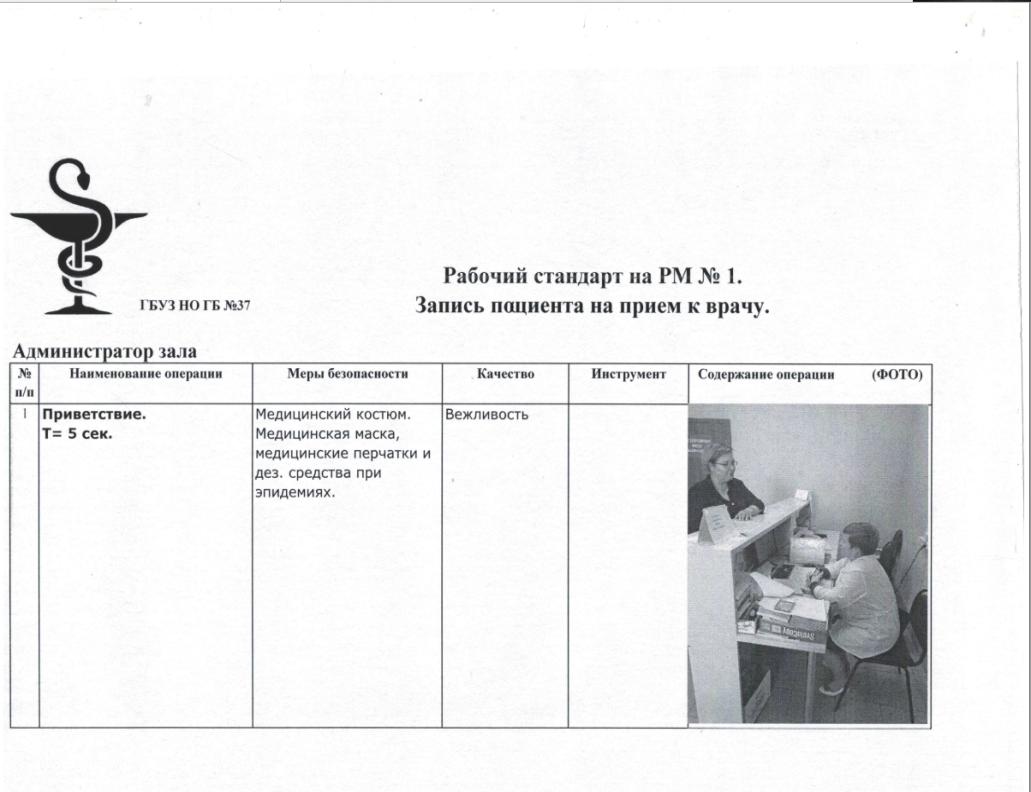 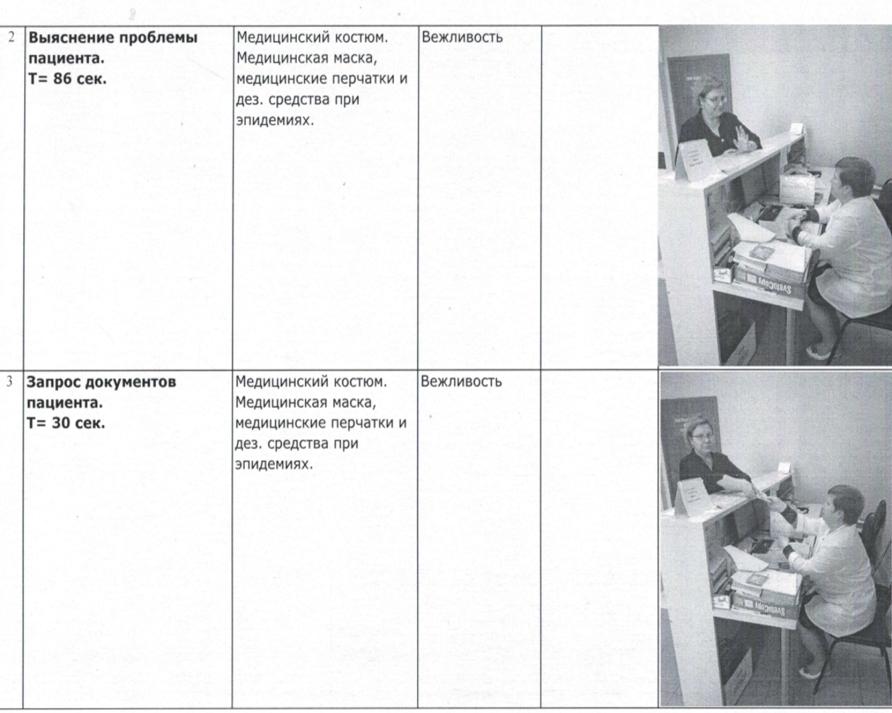 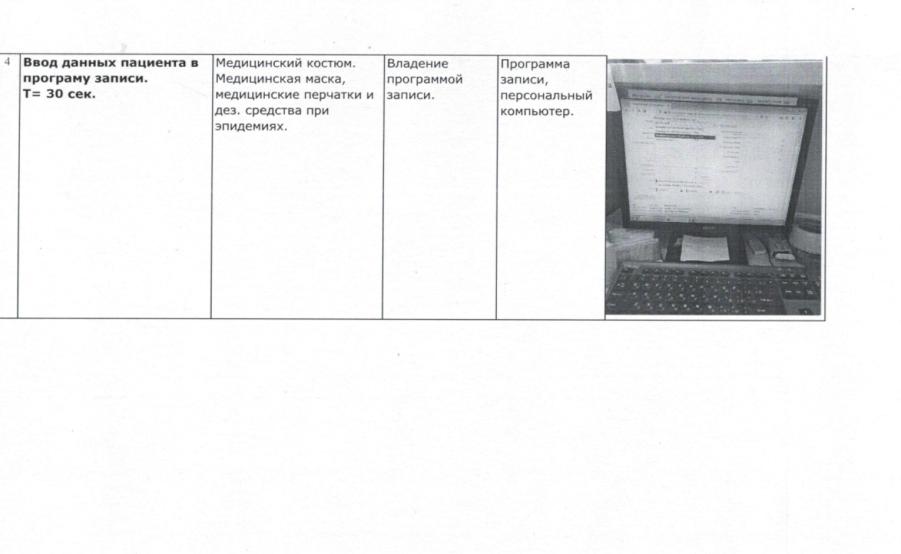 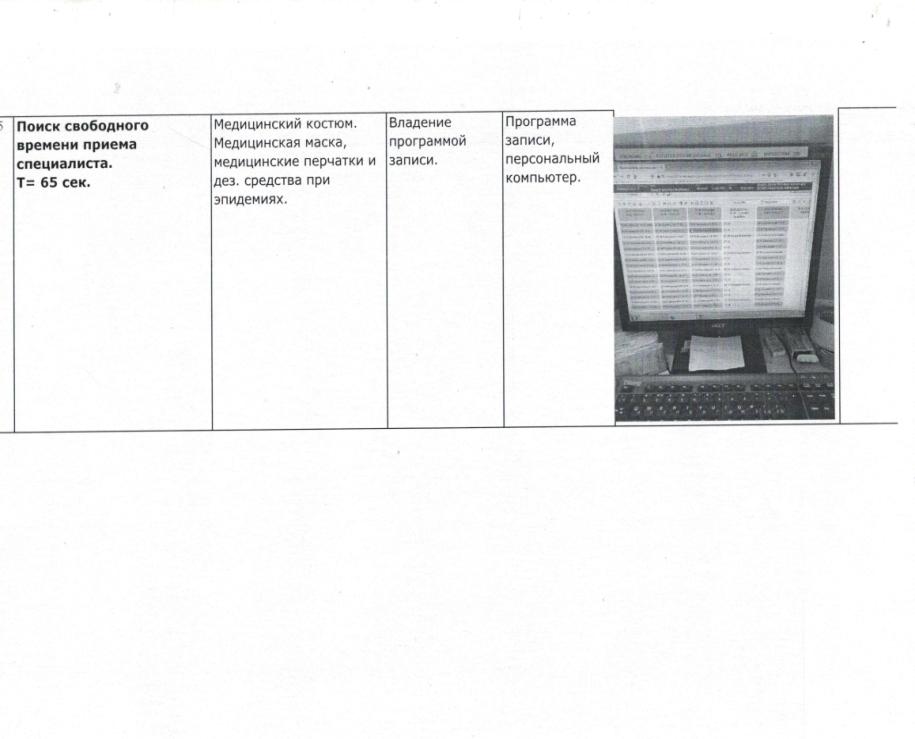 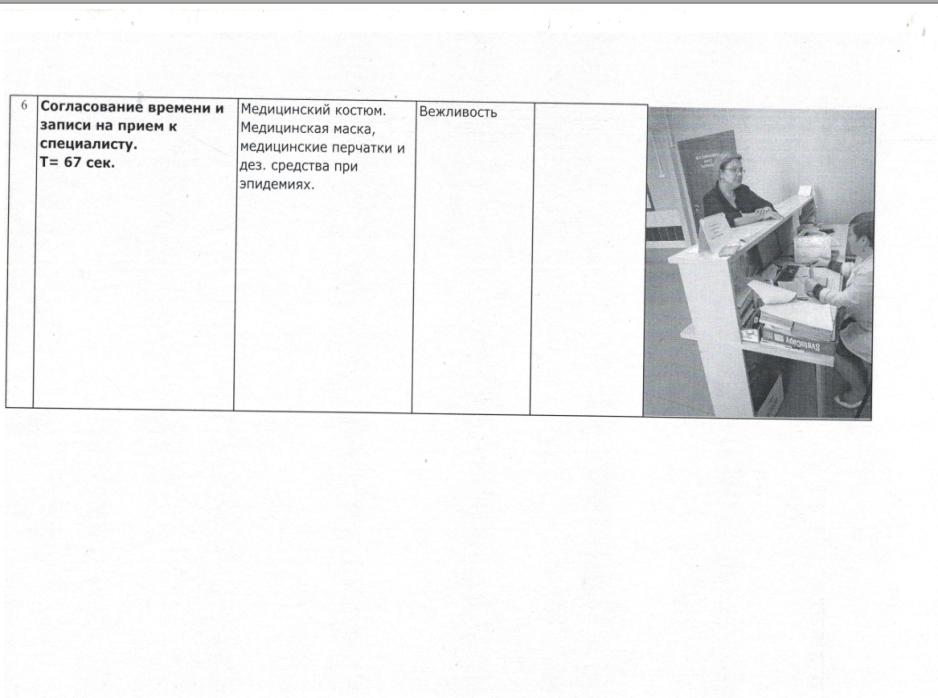 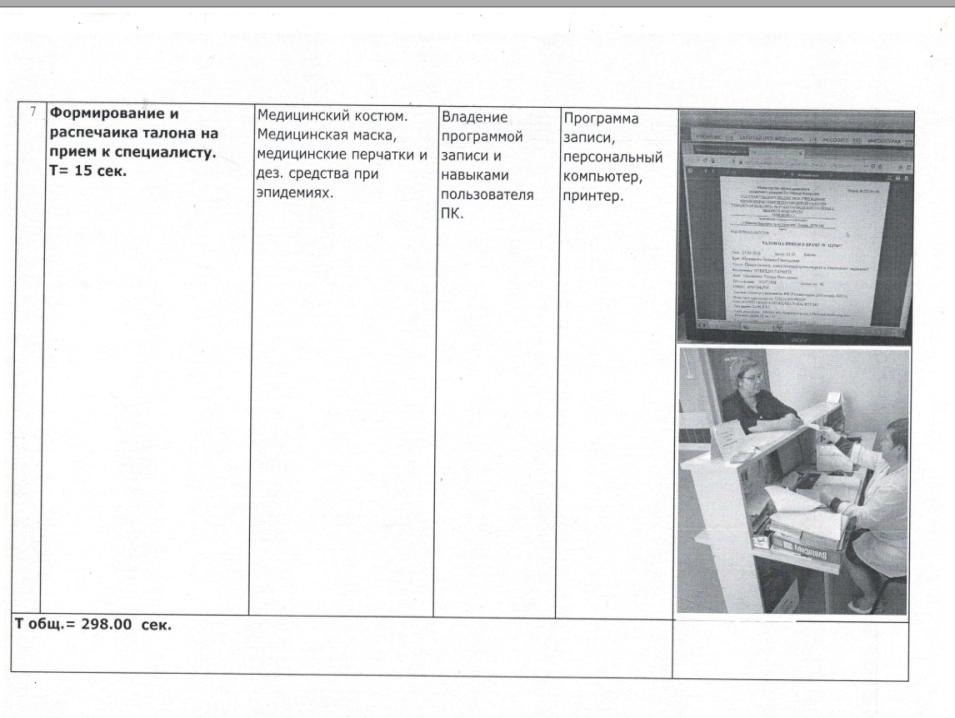 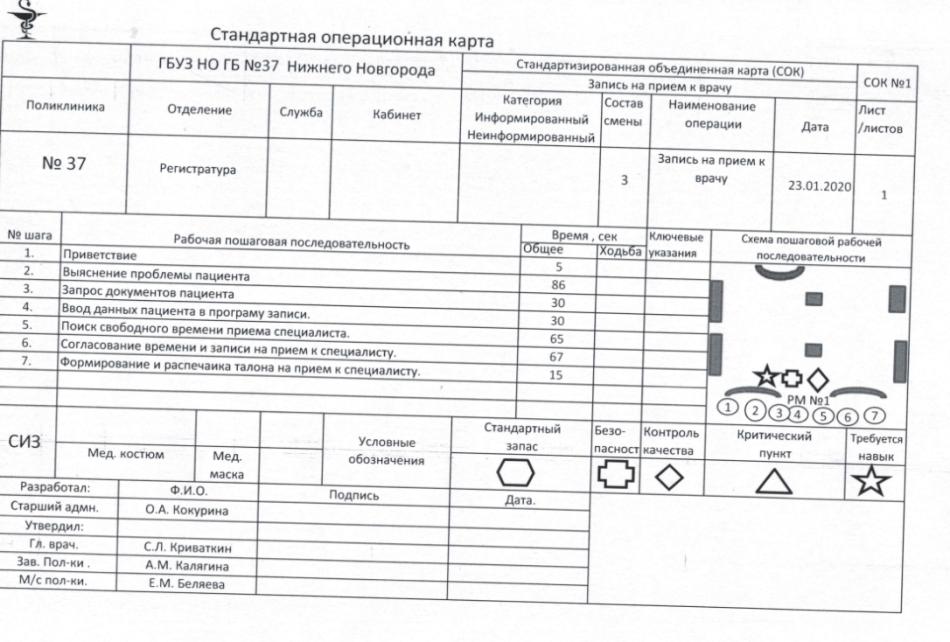 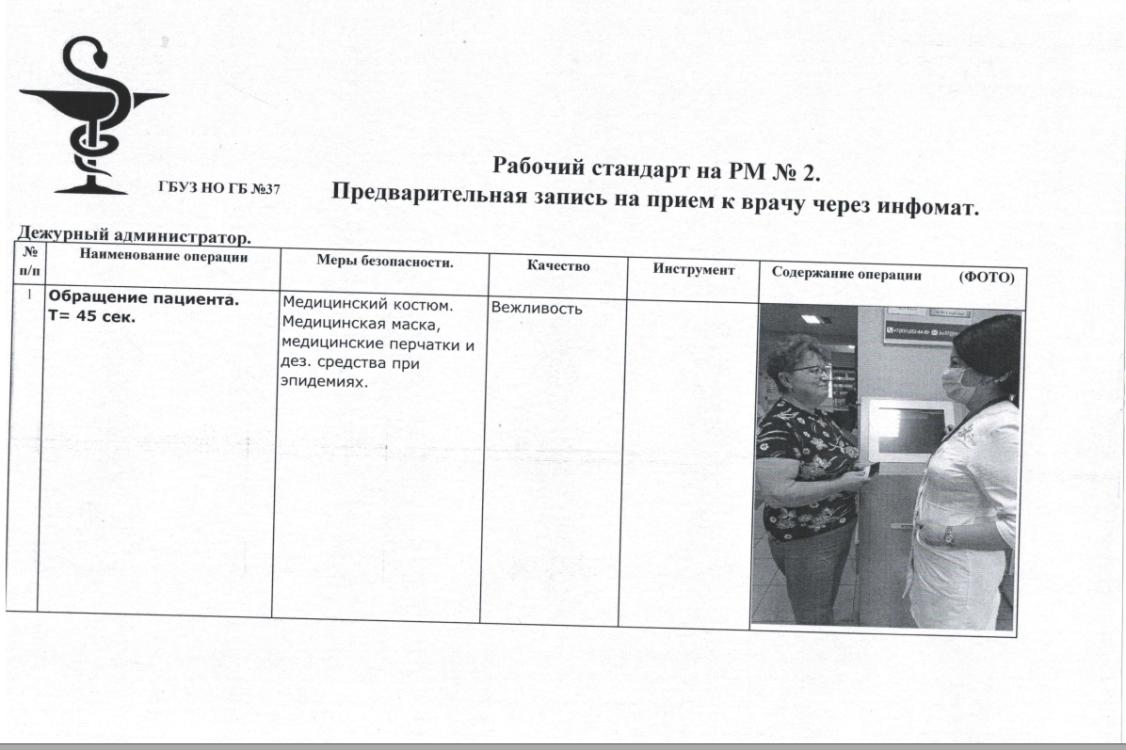 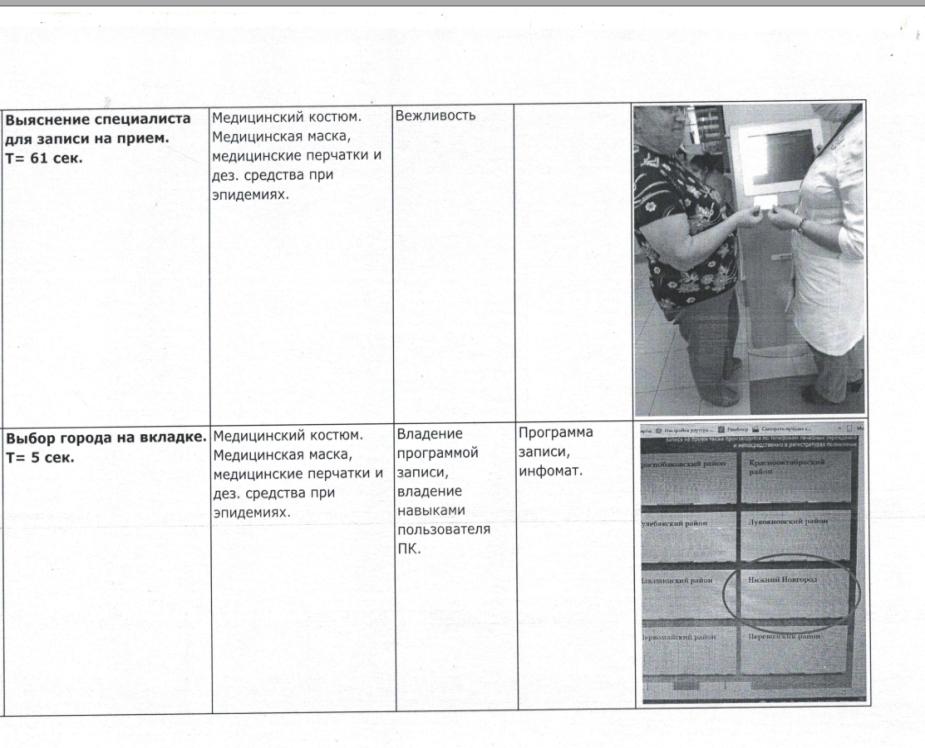 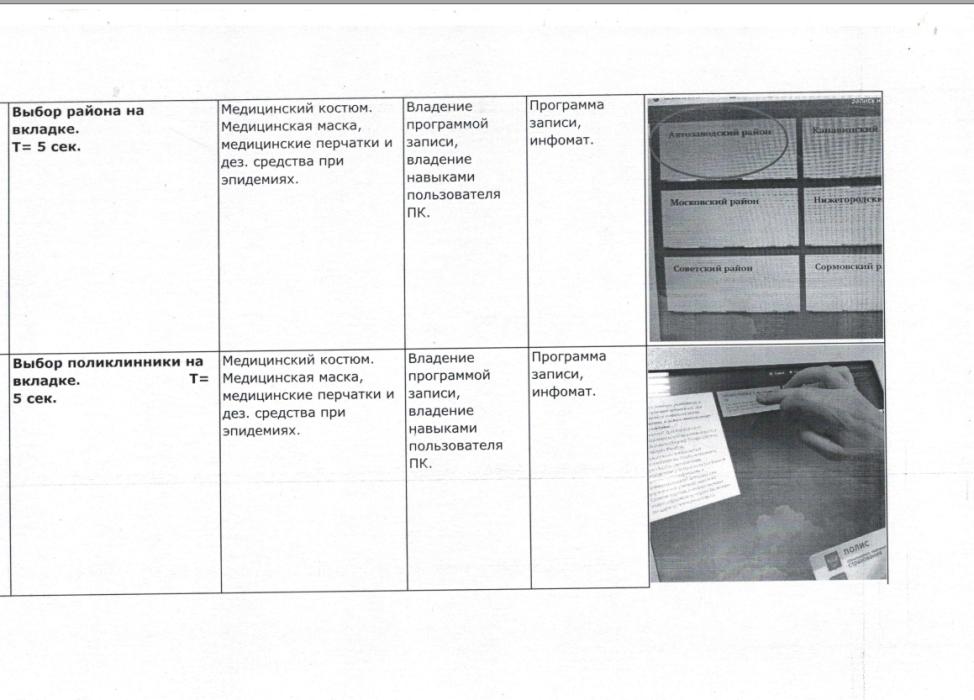 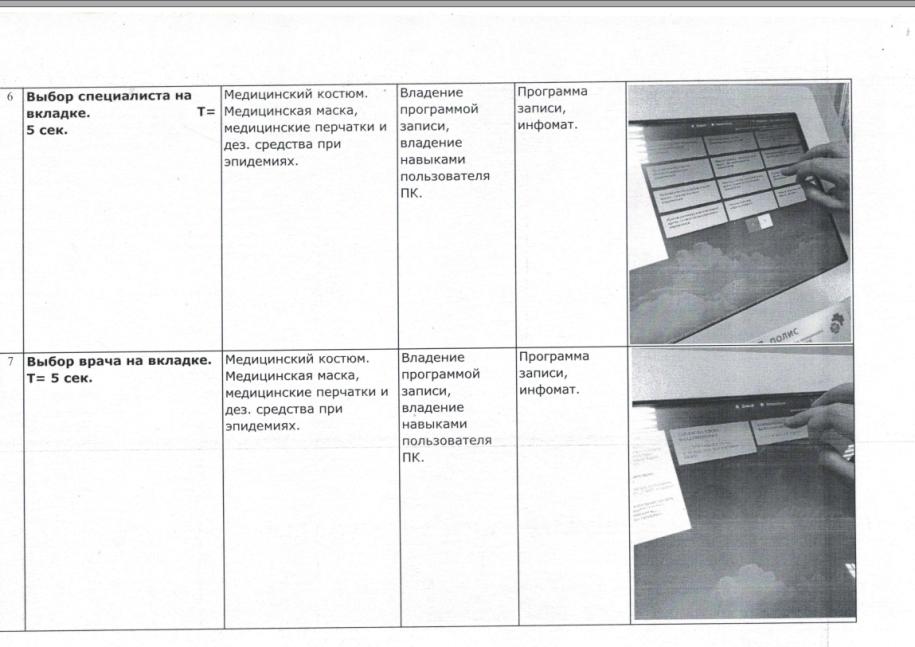 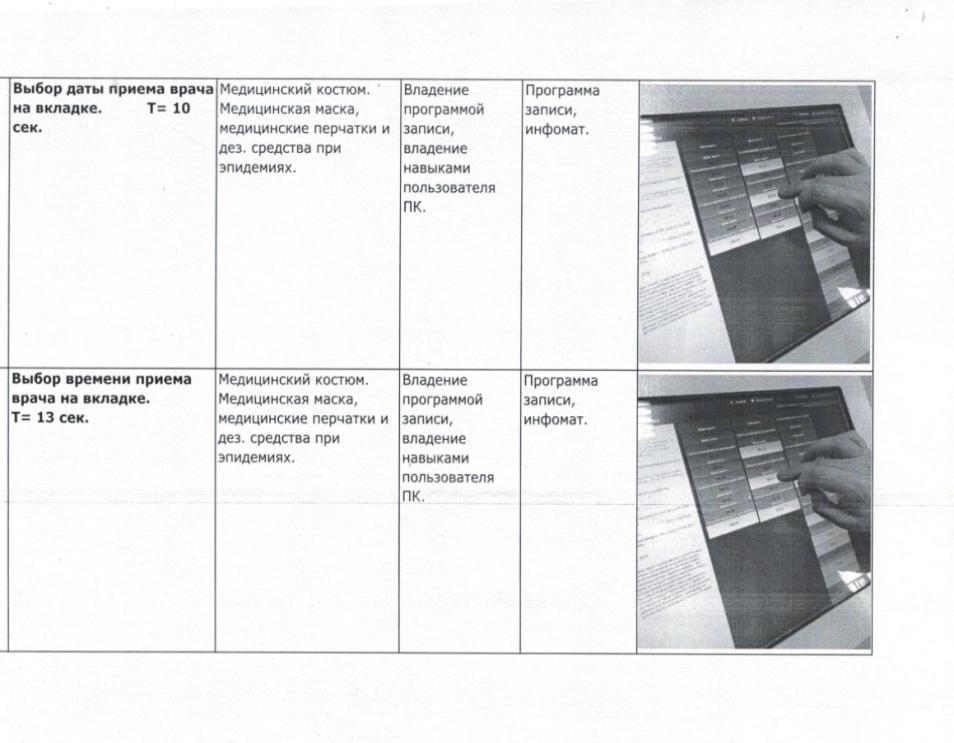 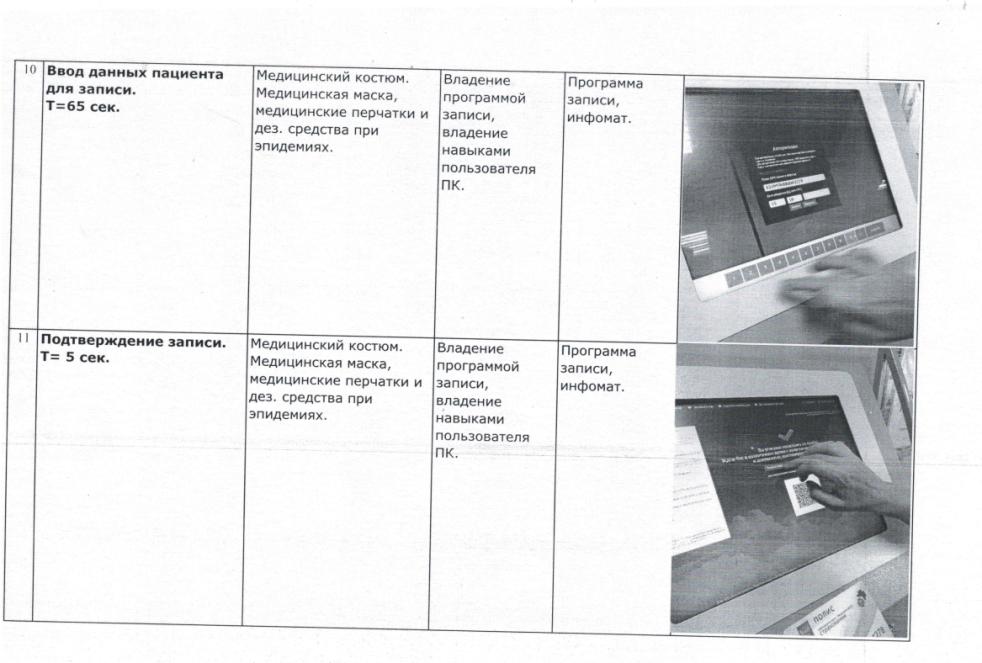 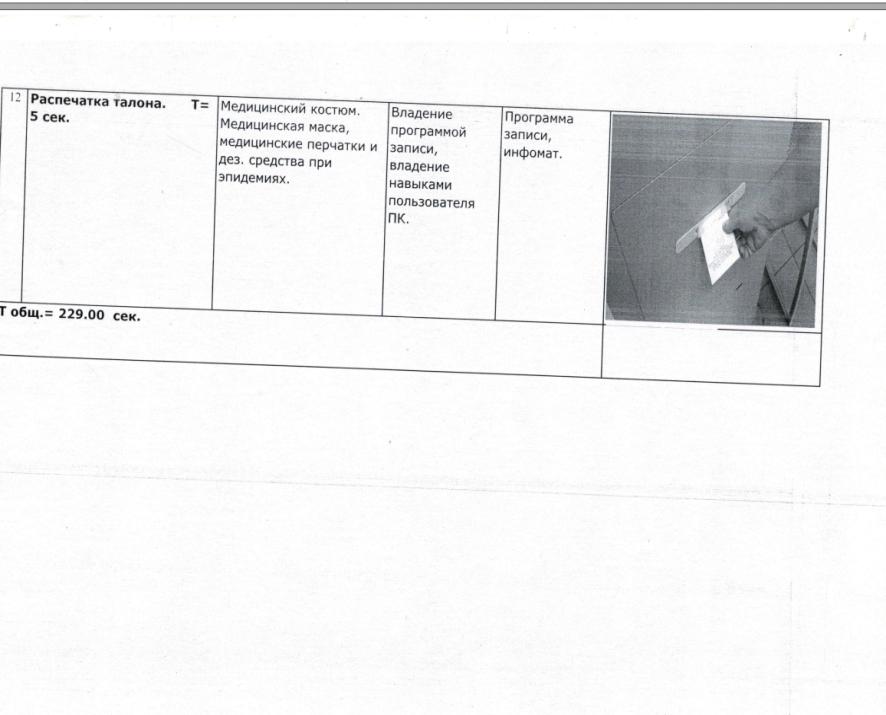 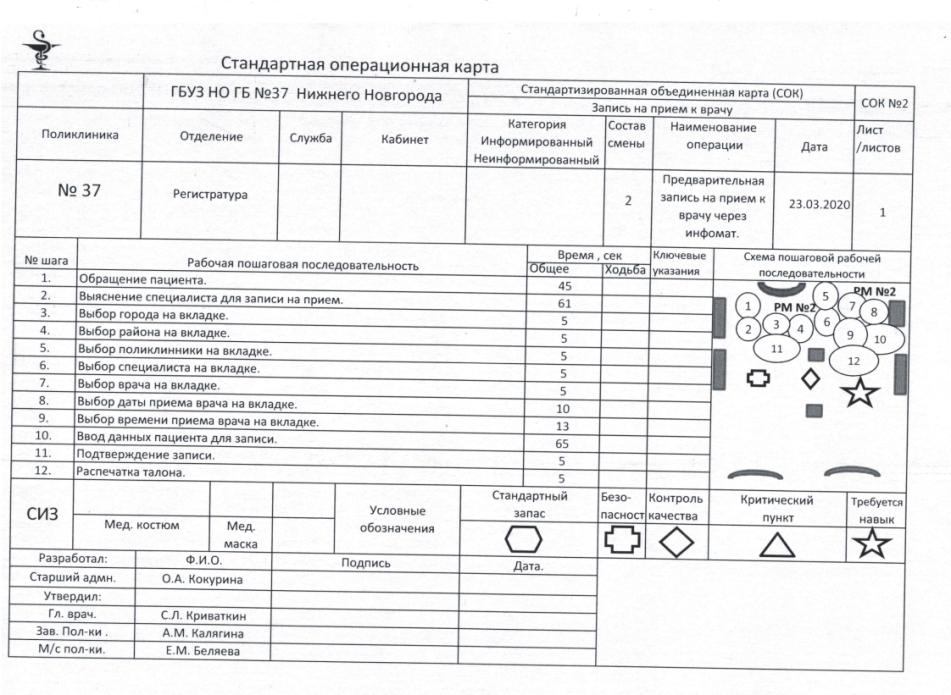 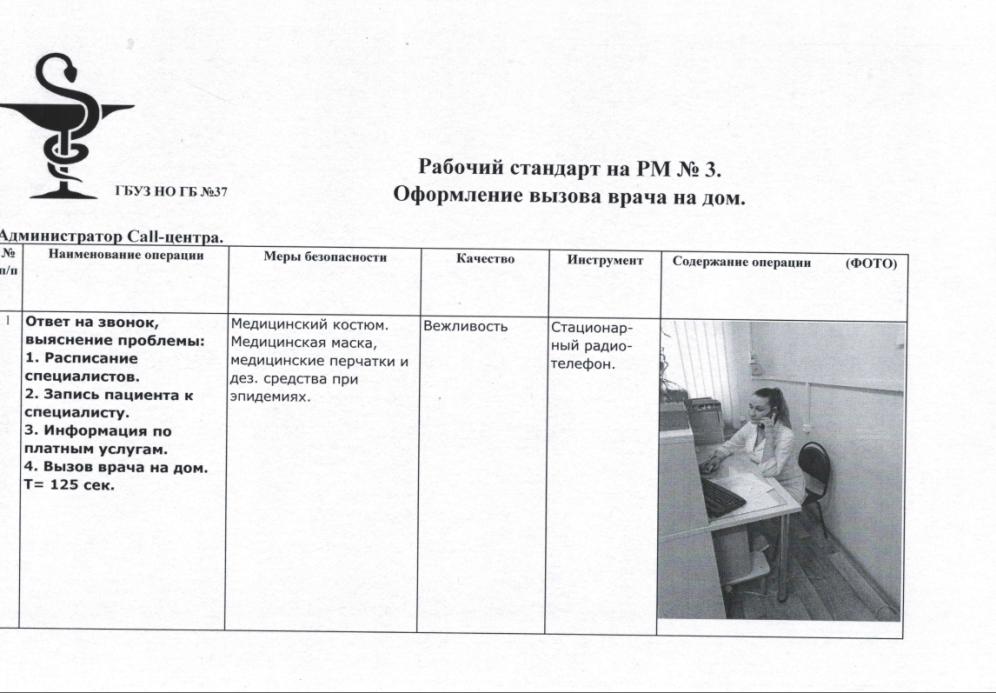 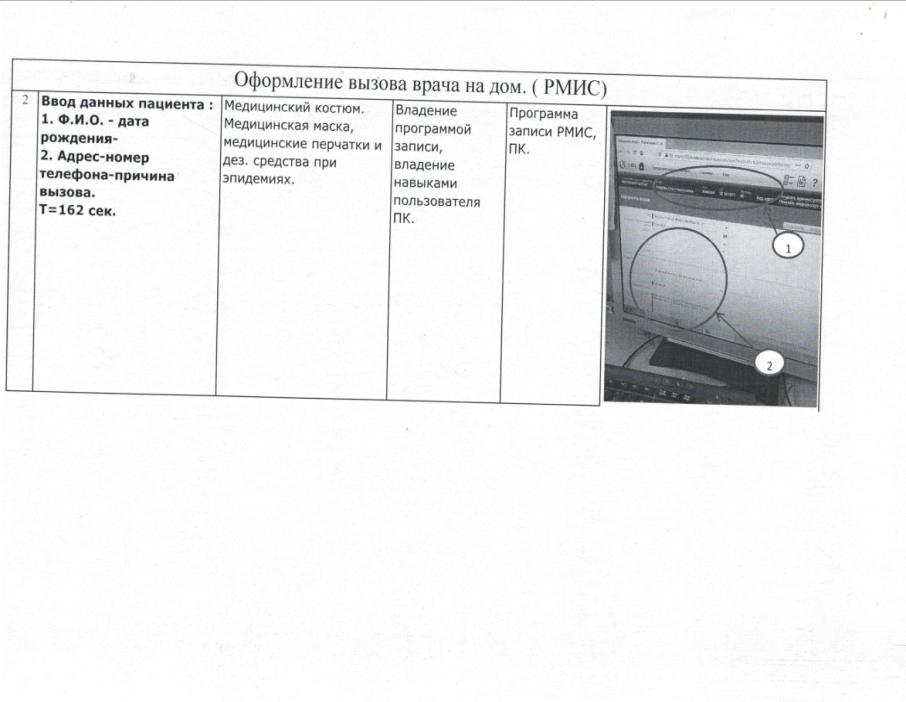 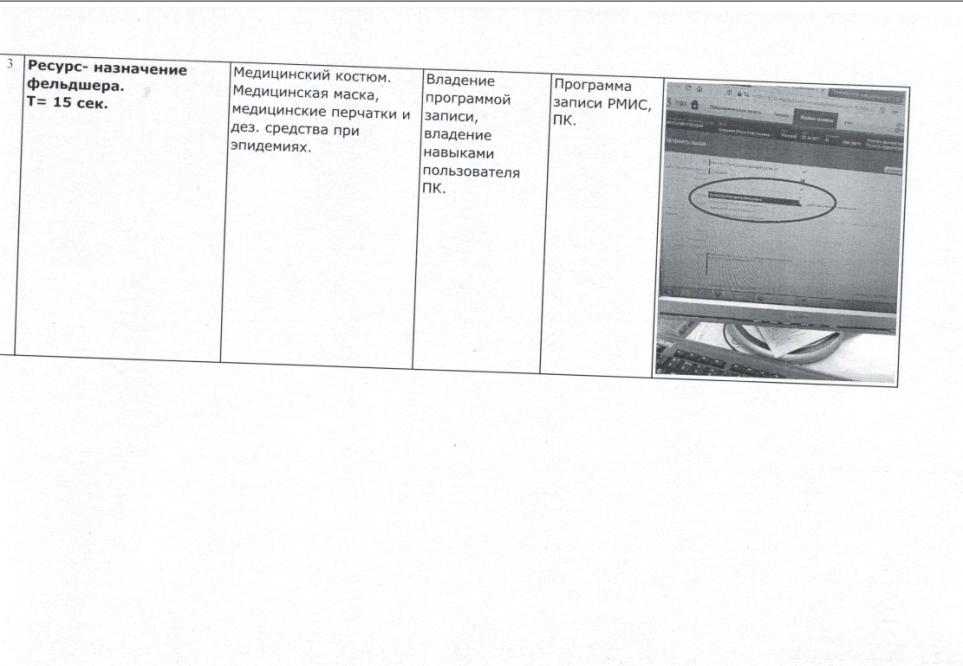 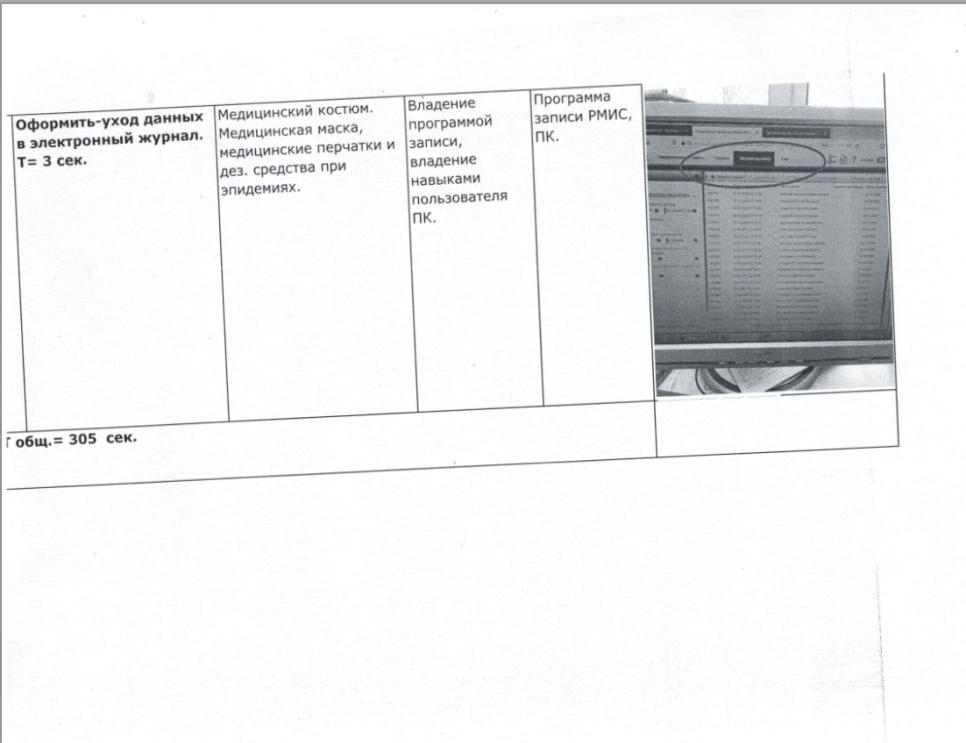 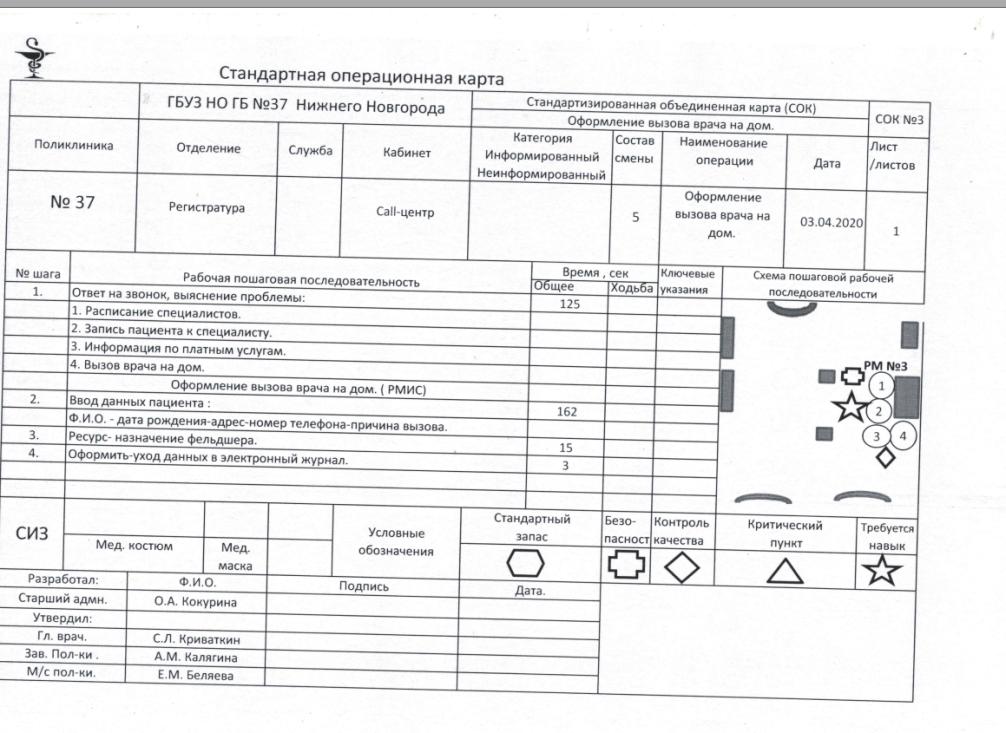 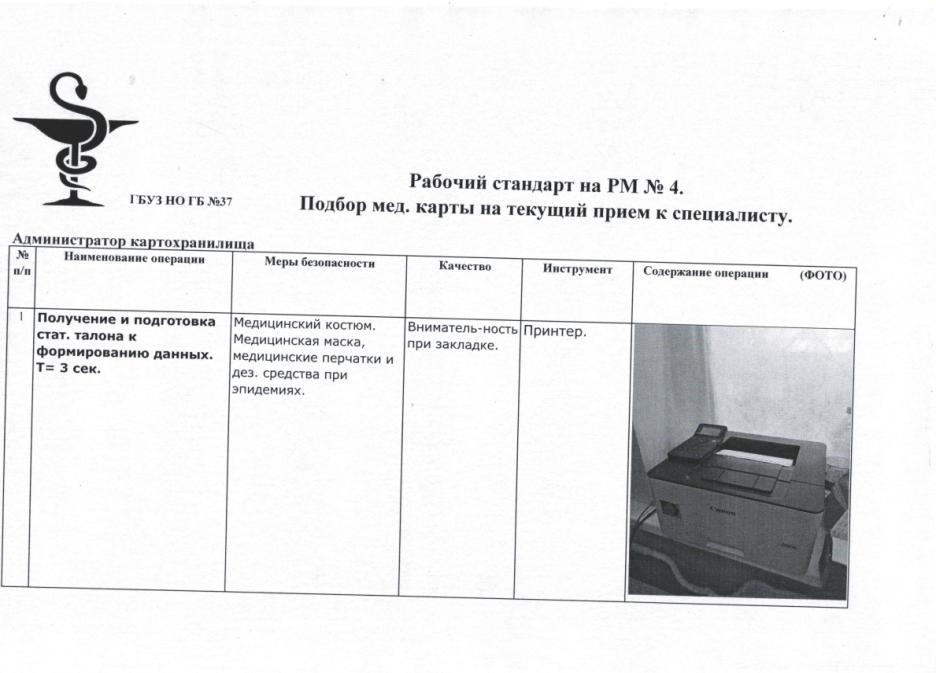 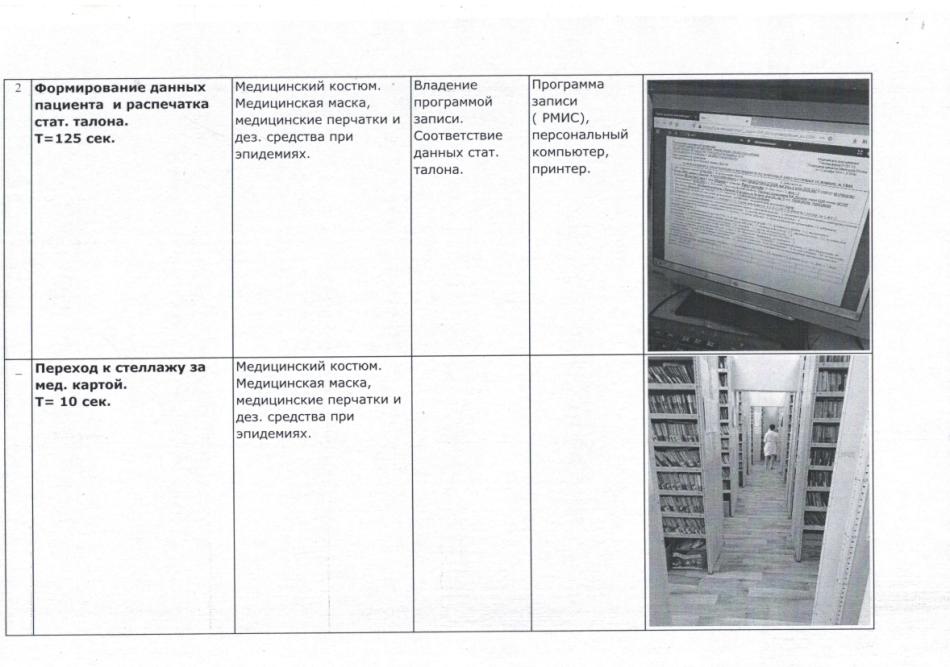 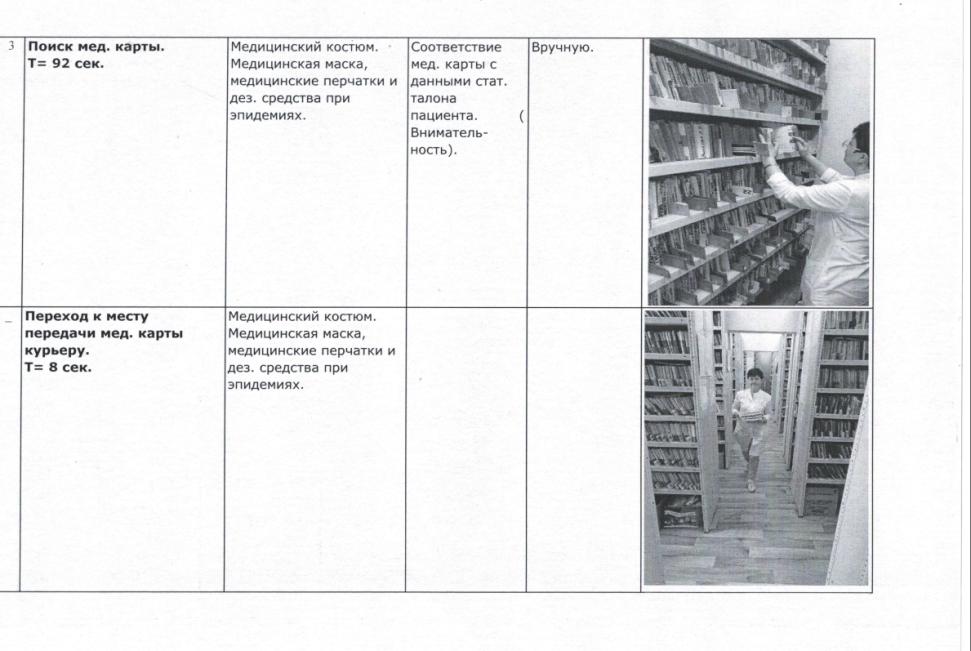 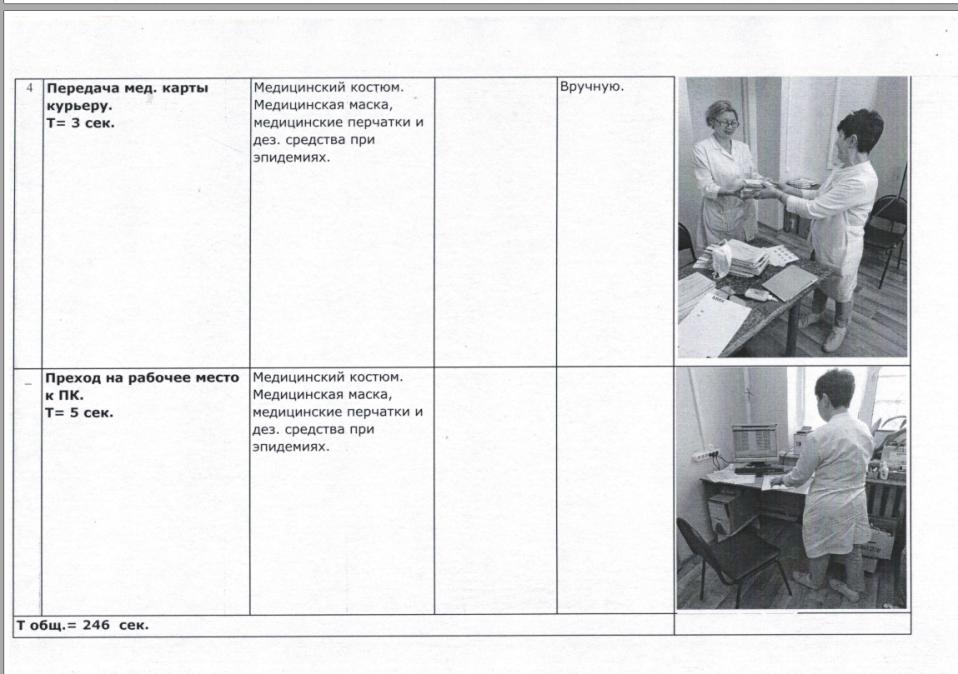 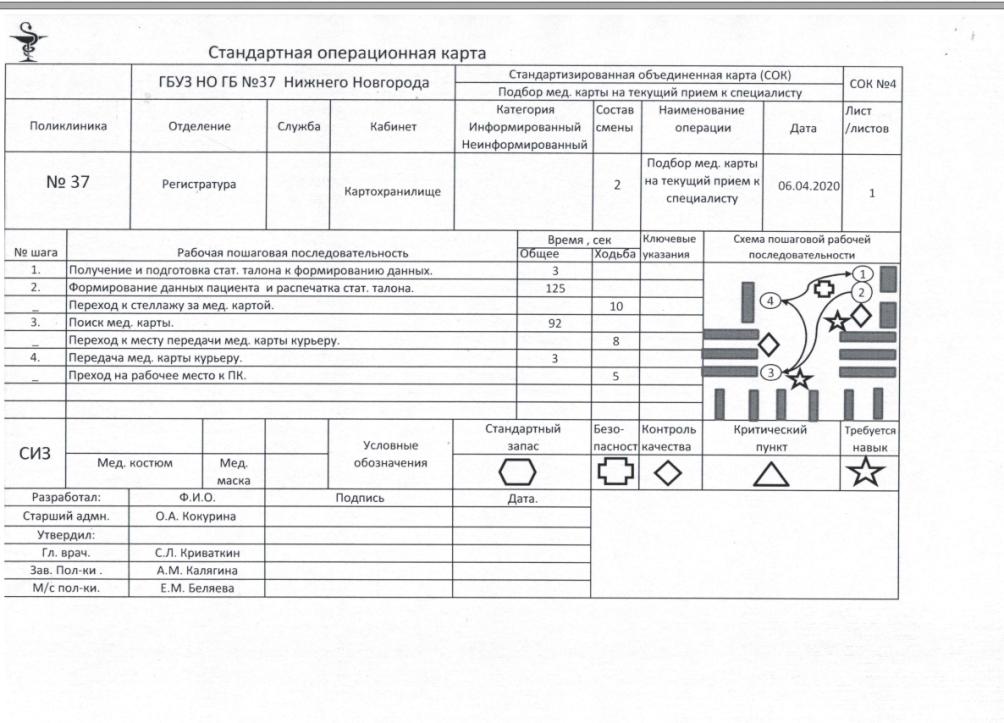 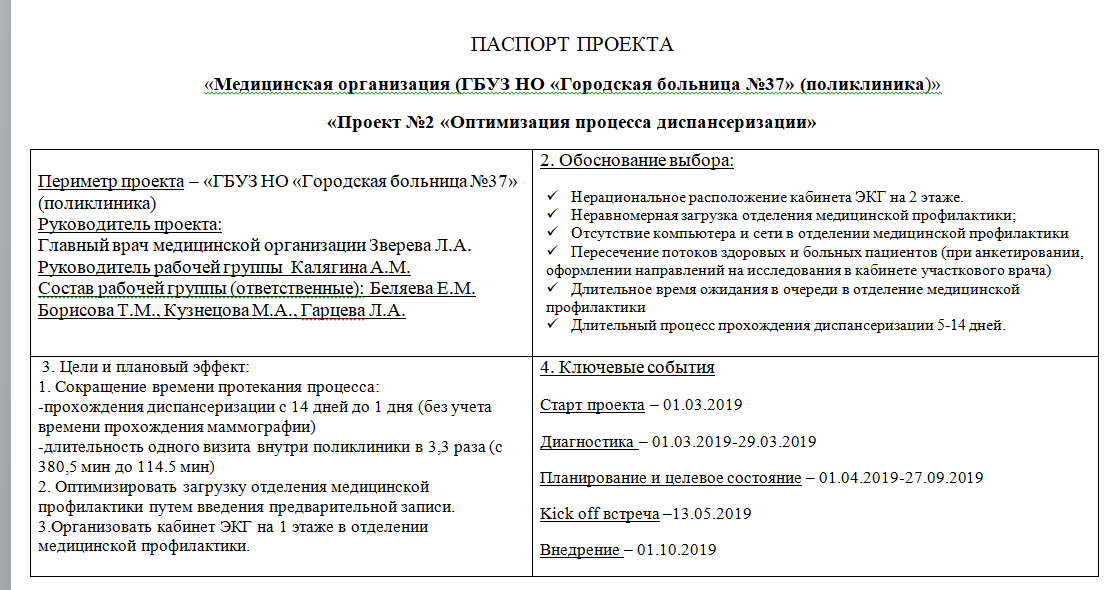 Отделение медицинской профилактики, окончание проекта
Отделение медицинской профилактики, окончание проекта
Отделение медицинской профилактики, окончание проекта
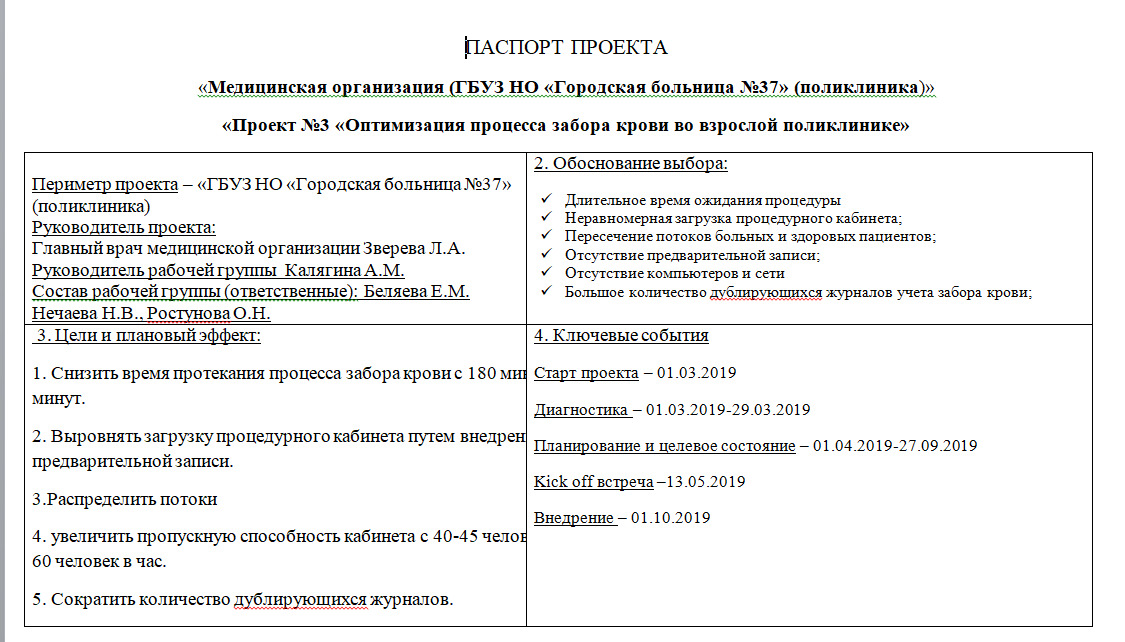 Забор крови , окончание проекта.
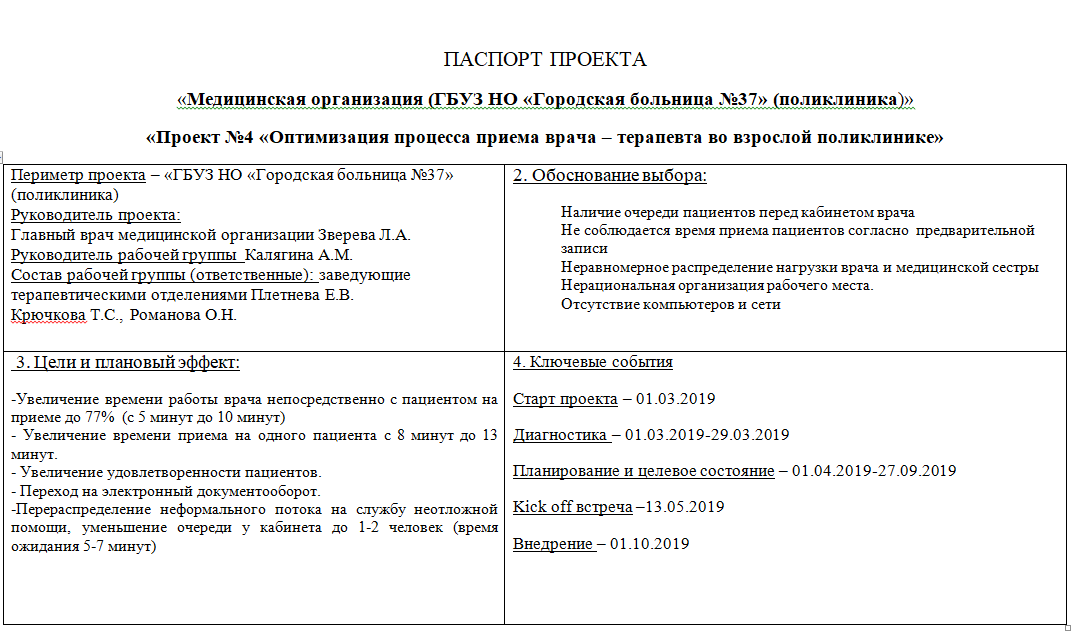 Прием врача терапевта, окончание проекта
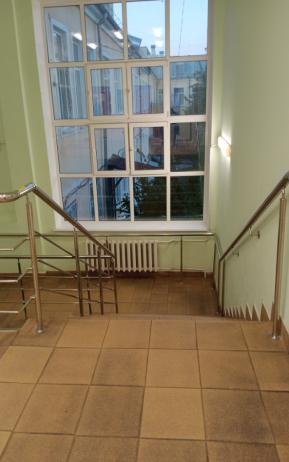 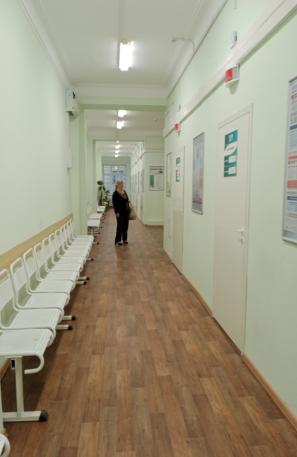 Прием врача терапевта, окончание проекта
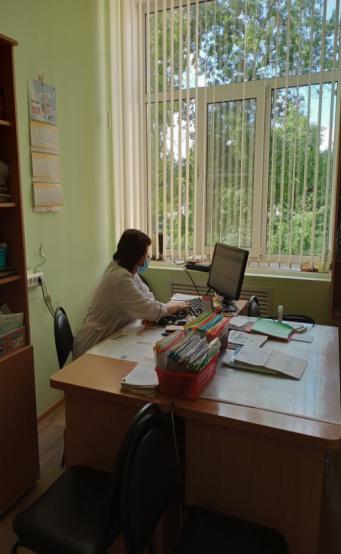 2020г.
Продолжение участия в проекте «Бережливая поликлиника» на базе поликлинического отделения ГБУЗ НО «Городская больница №37», Кирова, 10а
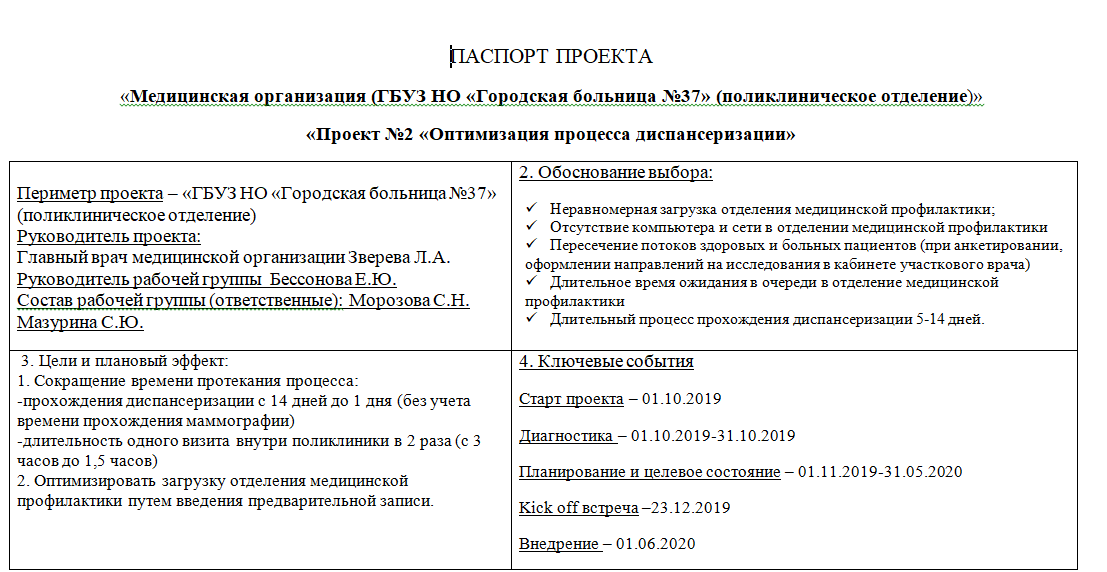 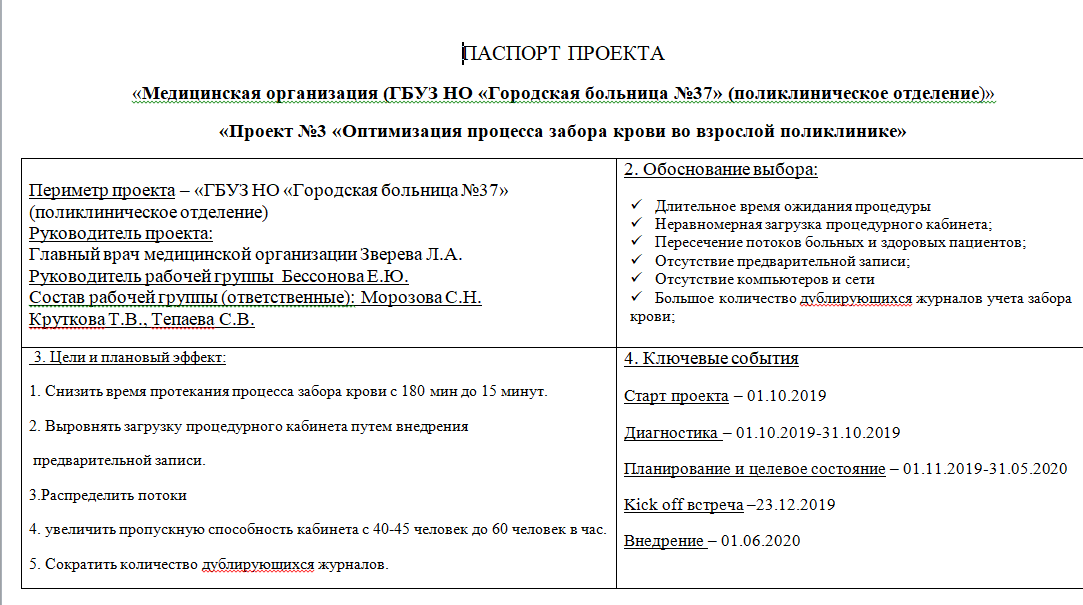 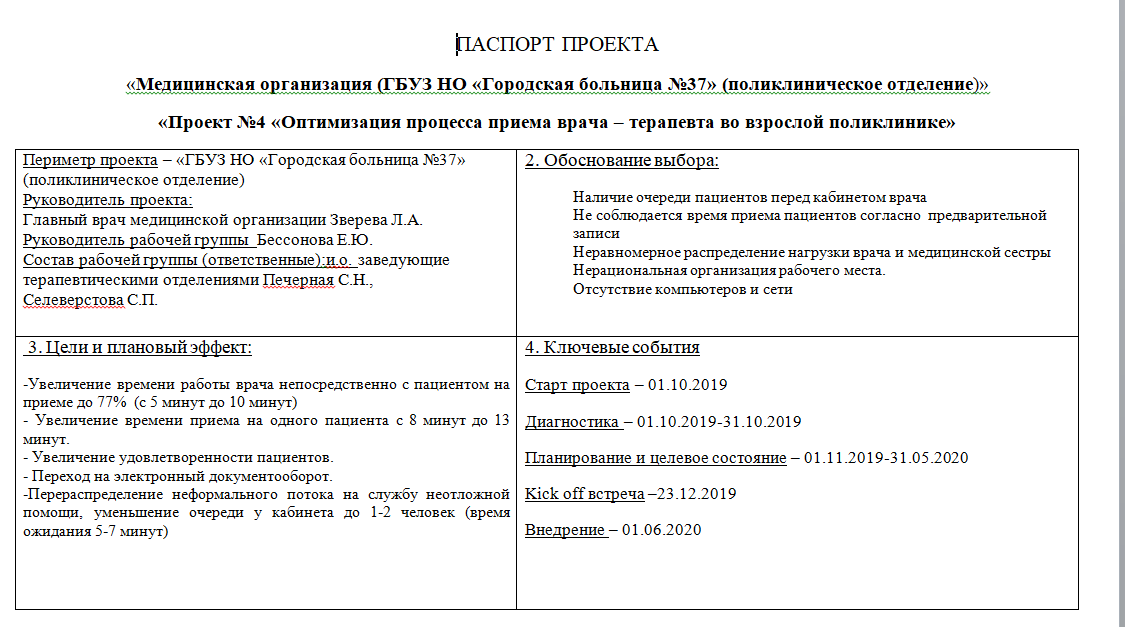 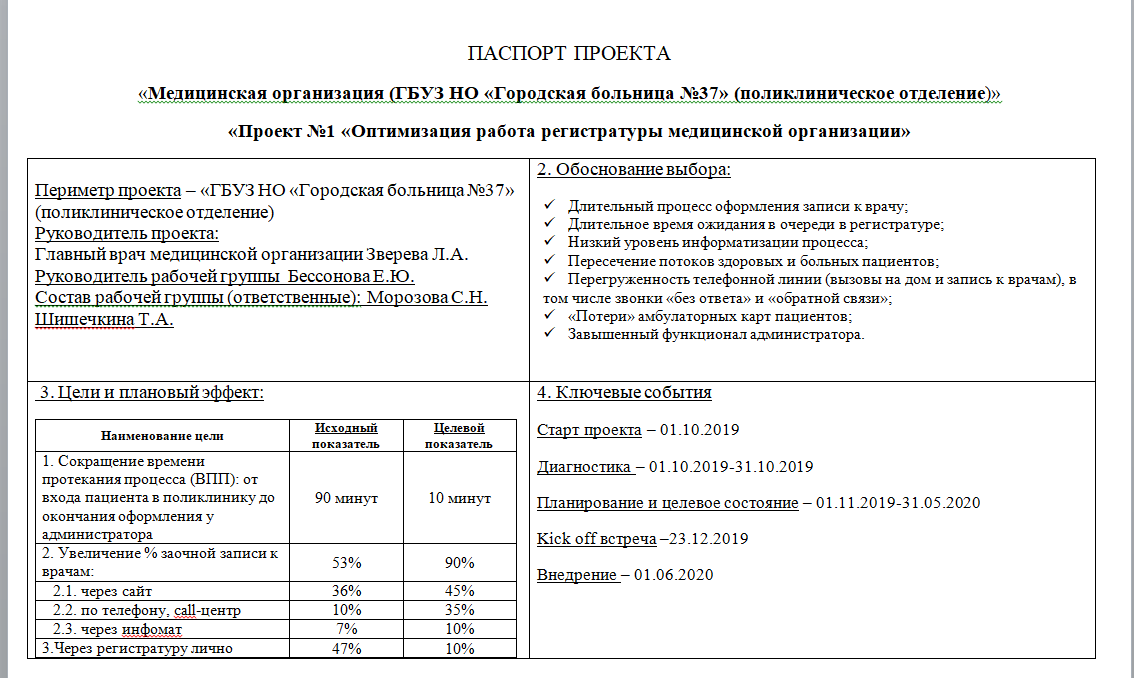